ЛЕС ОСЕНЬЮ. ГРИБЫ И ЯГОДЫ
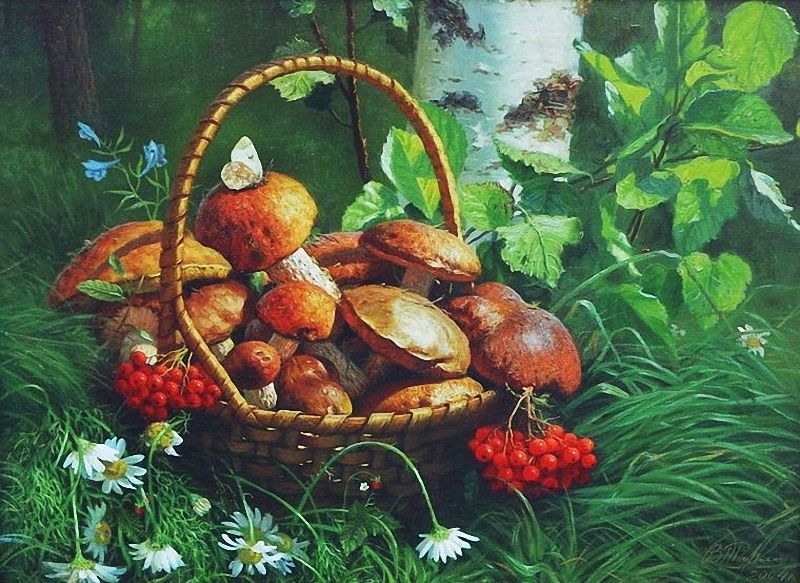 Подготовила: 
учитель-дефектолог 
1 квалификационной категории МБДОУ № 46 Смирнова Е.А.
Бусы красные висят, 
Из кустов на нас глядят. 
Очень любят бусы эти 
Собирать в лукошко дети. (ягоды)
Вырос он в березняке.
Носит шляпу на ноге.
Сверху лист к нему прилип.
Вы узнали? Это... (гриб)
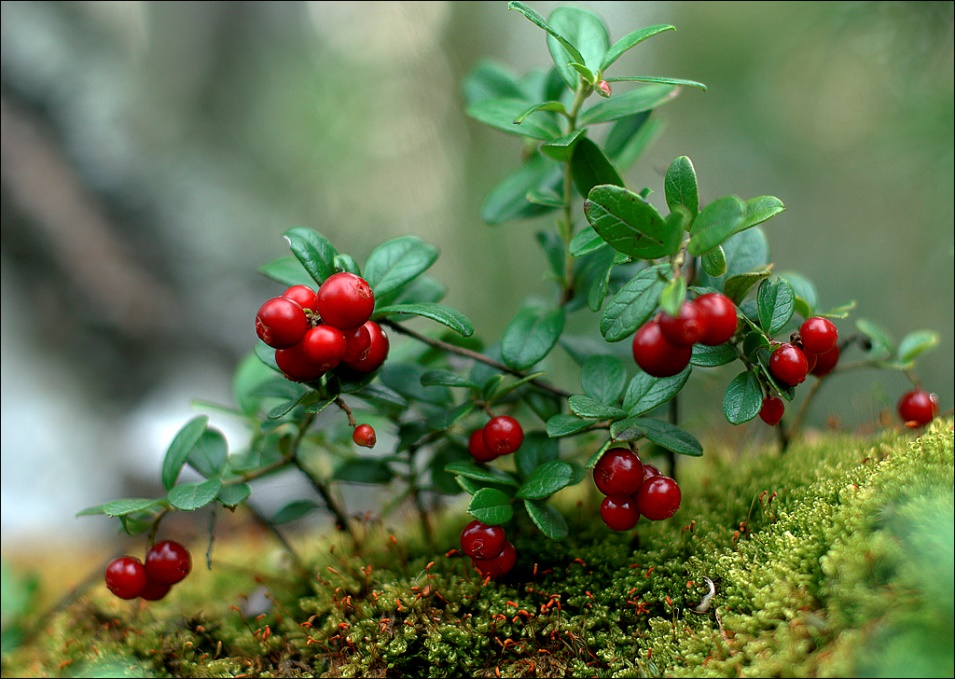 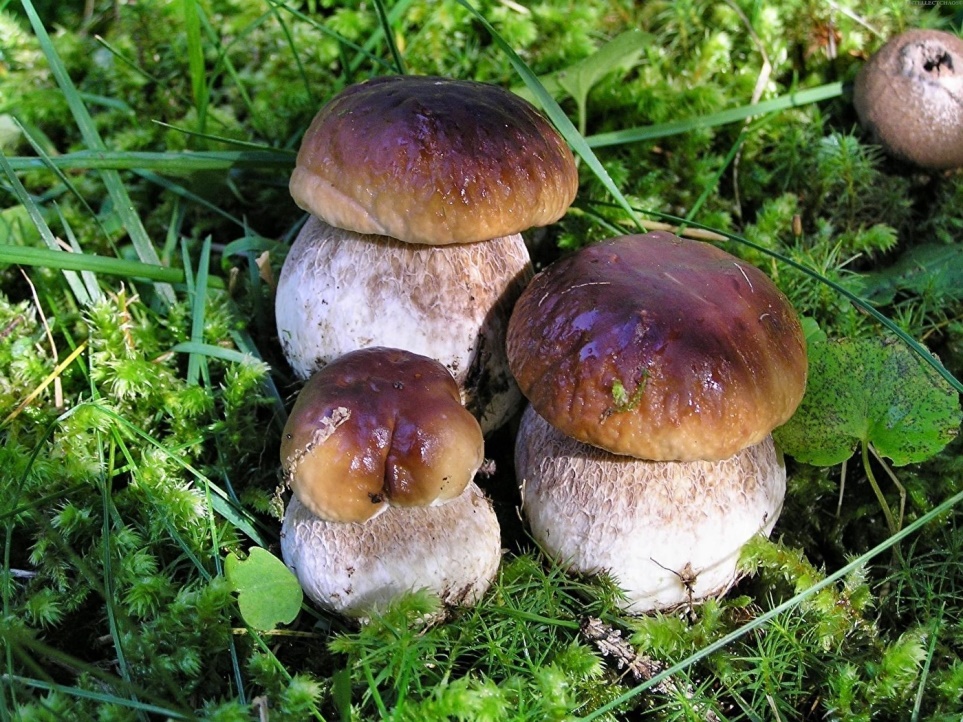 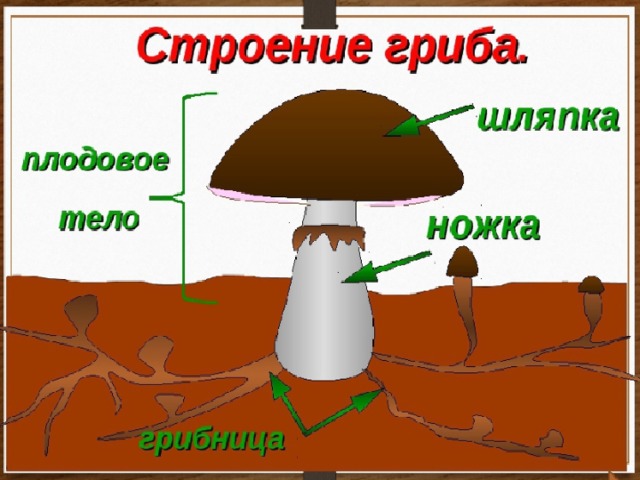 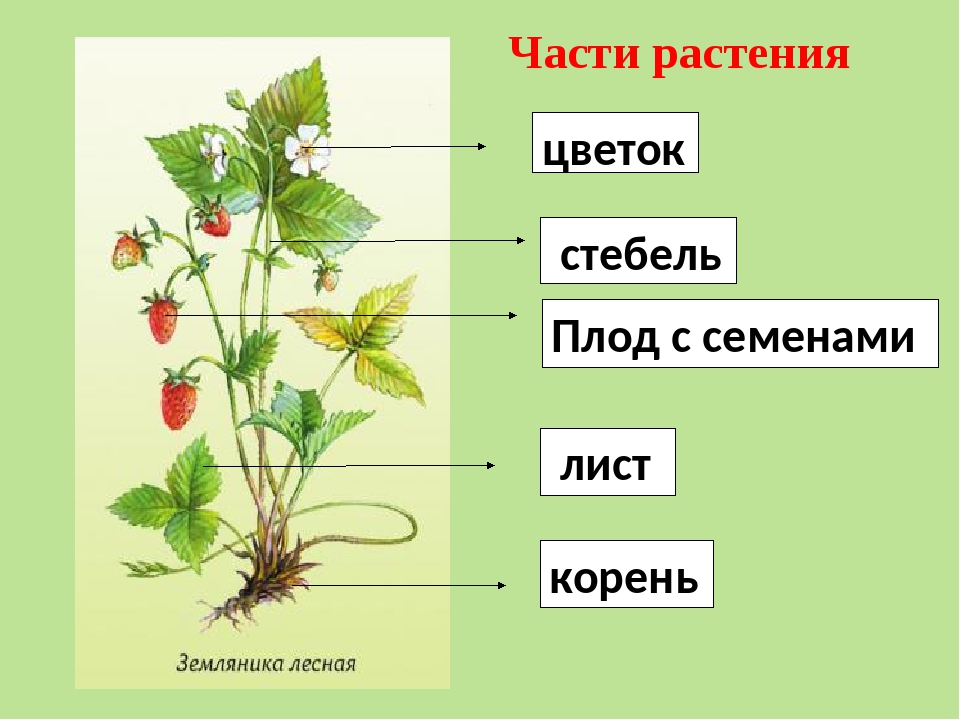 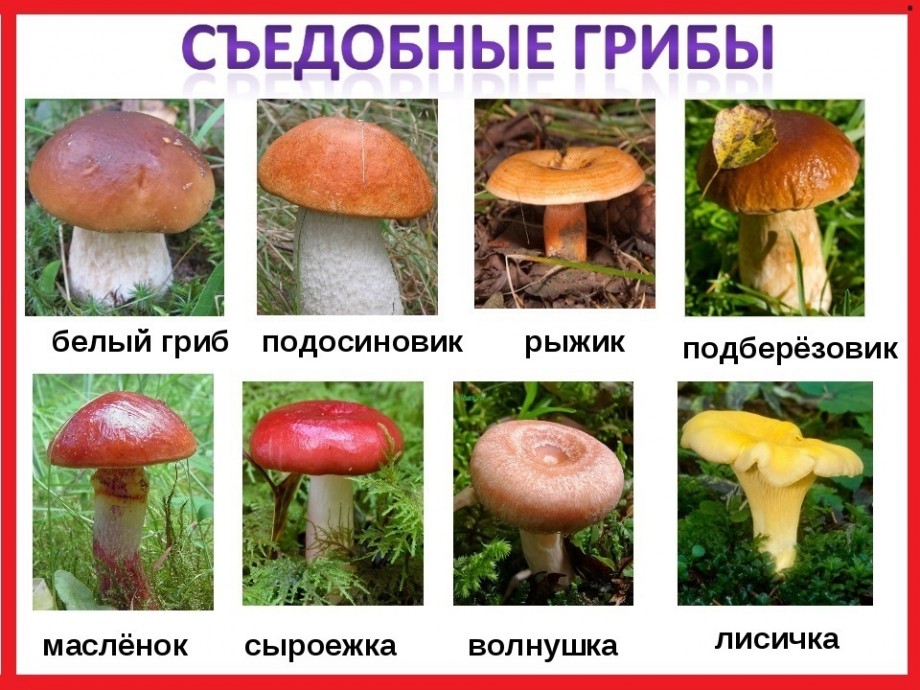 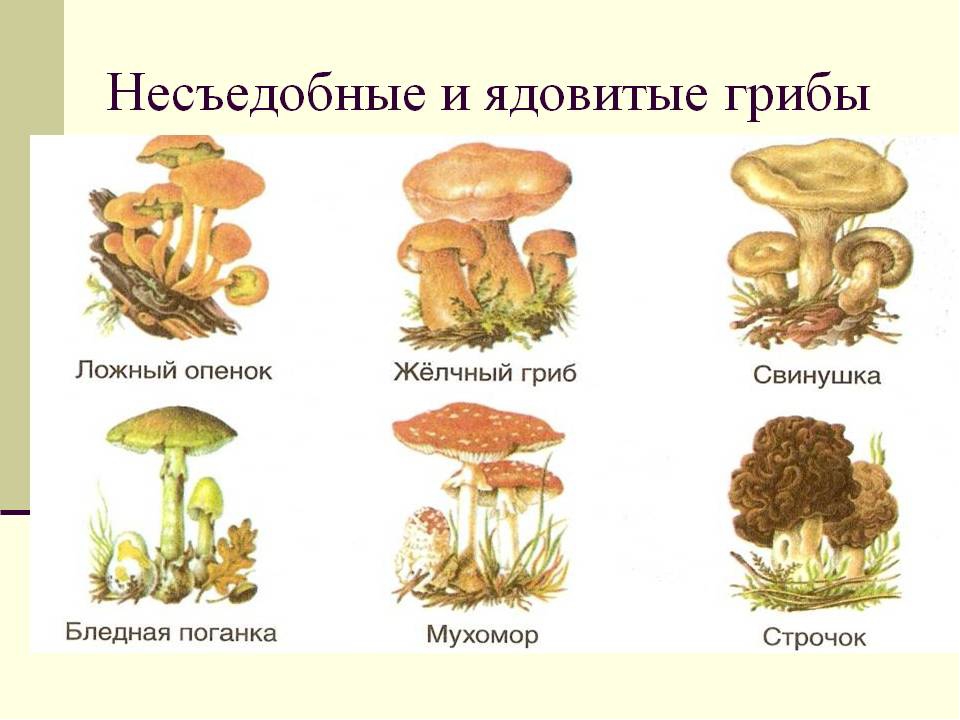 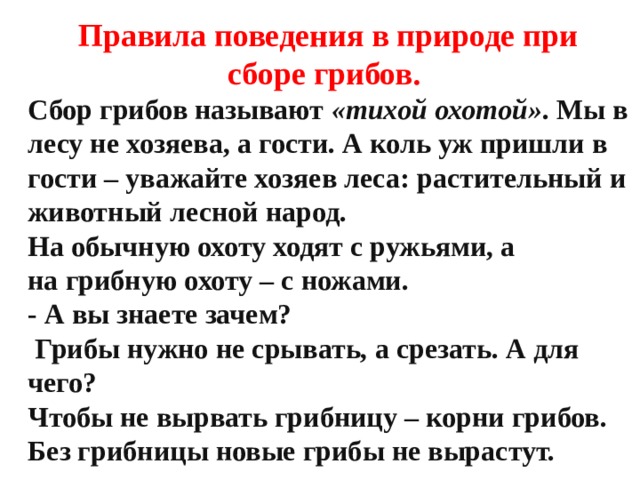 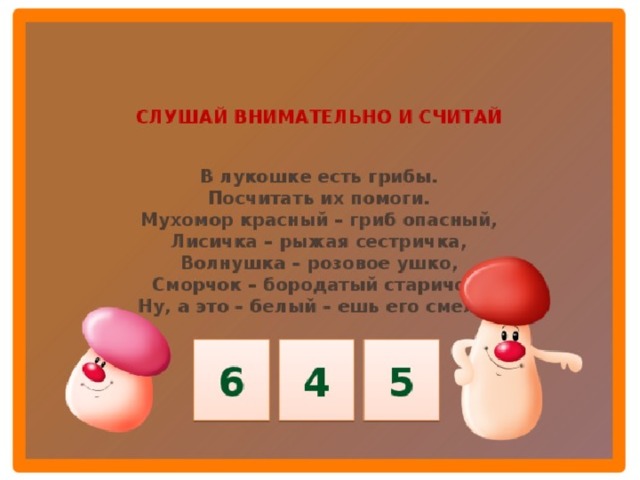 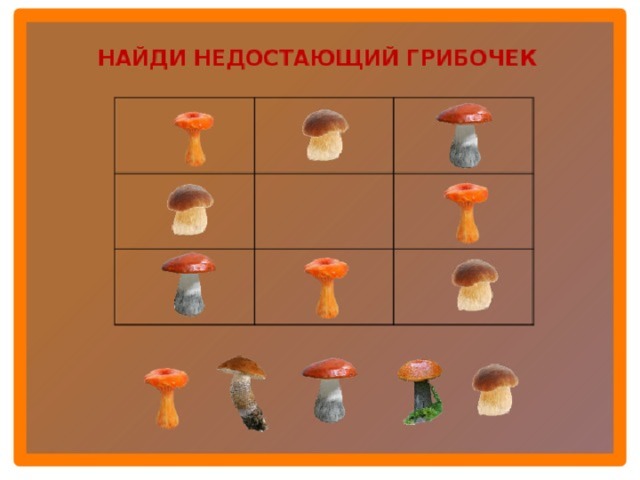 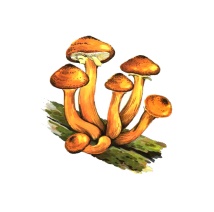 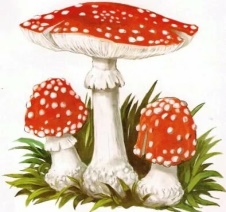 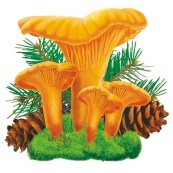 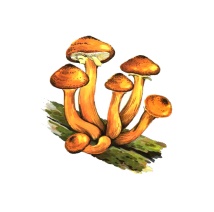 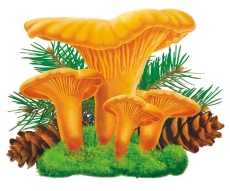 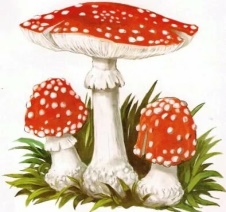 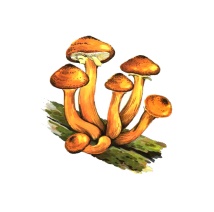 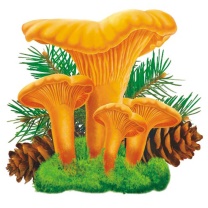 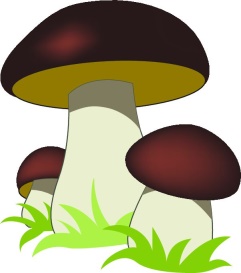 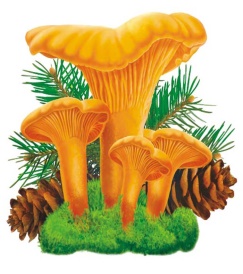 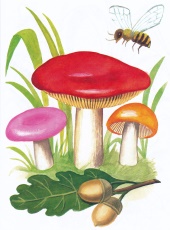 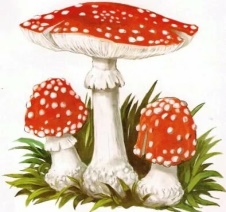 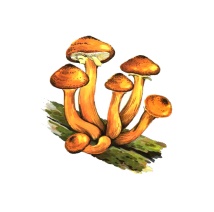 Сколько на картинке спряталось рыжиков?
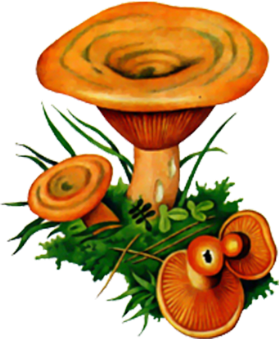 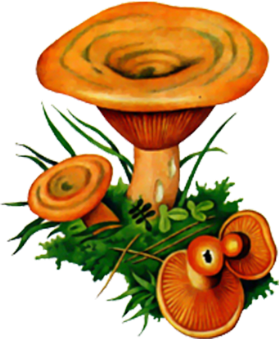 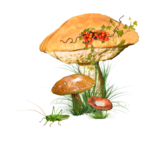 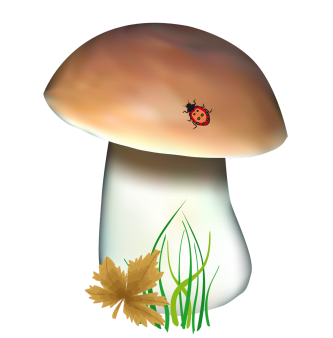 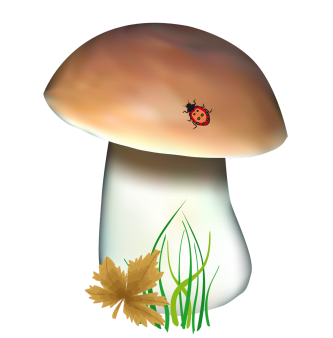 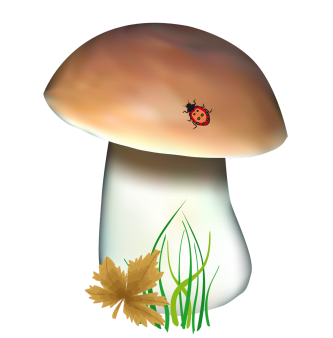 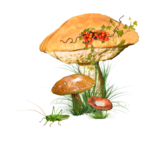 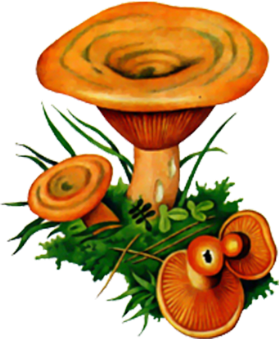 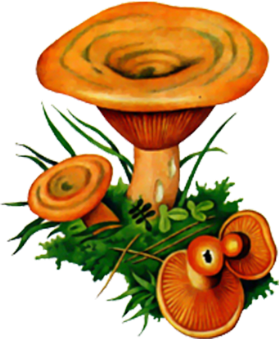 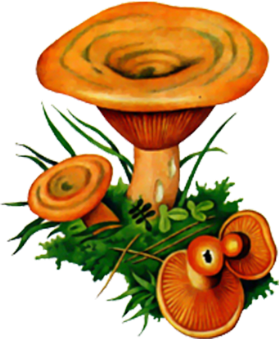 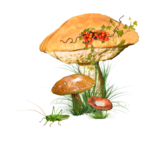 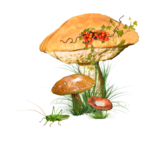 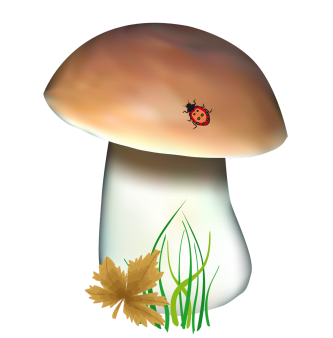 Помоги собрать в корзинку только съедобные грибы
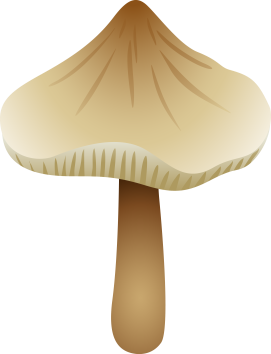 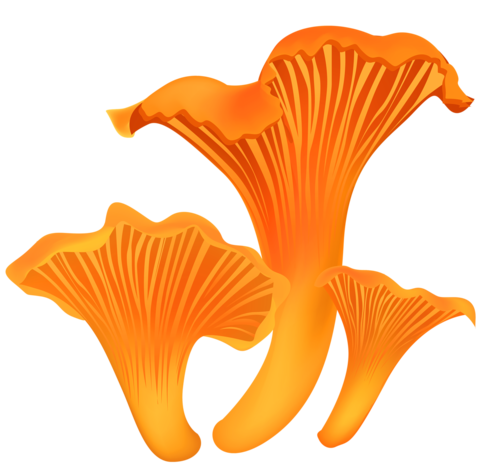 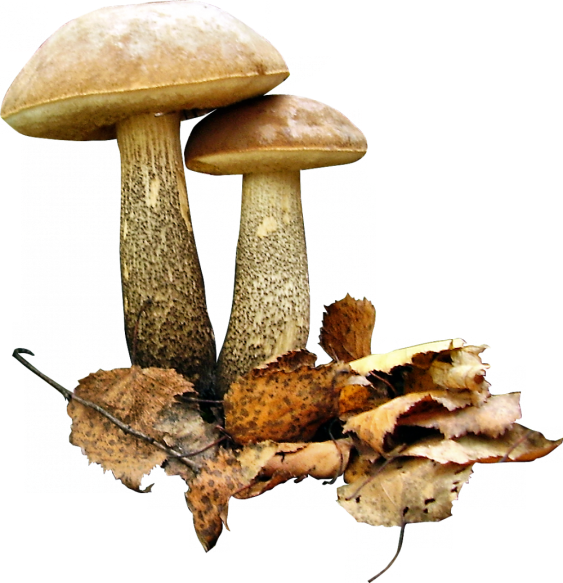 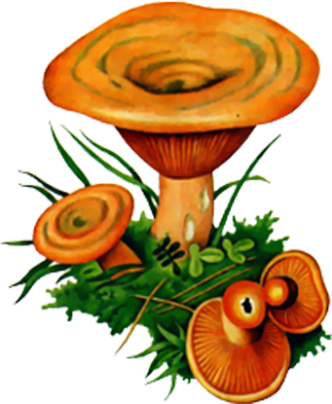 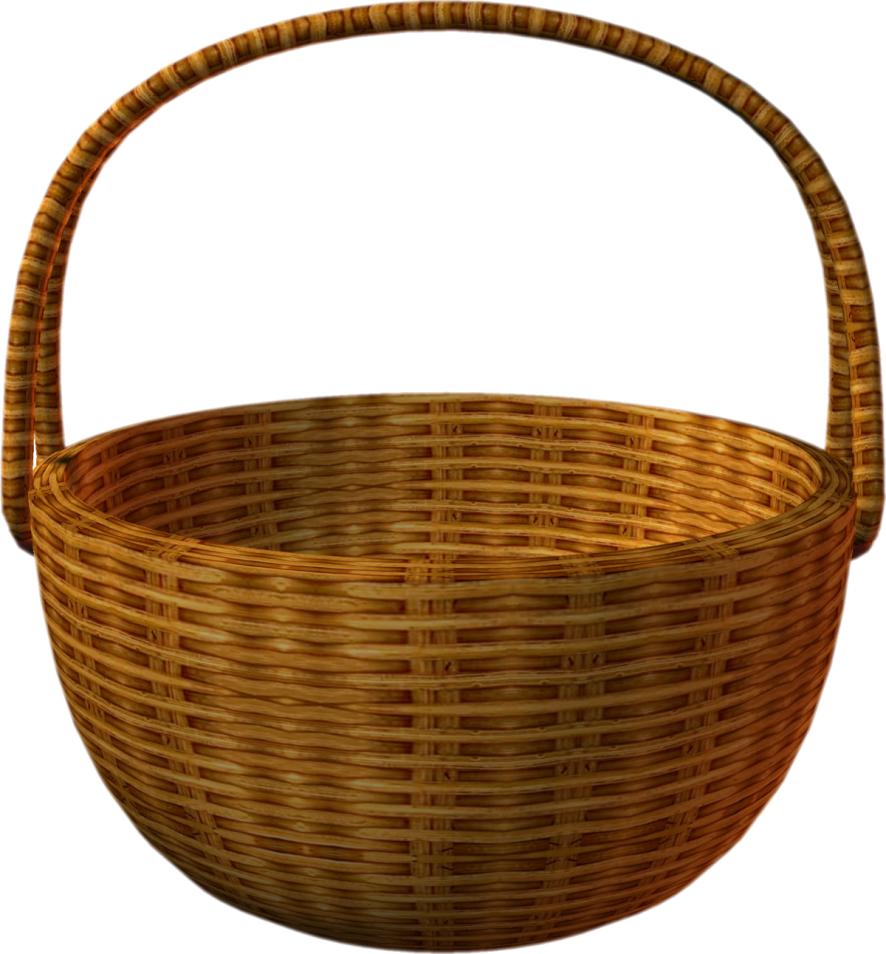 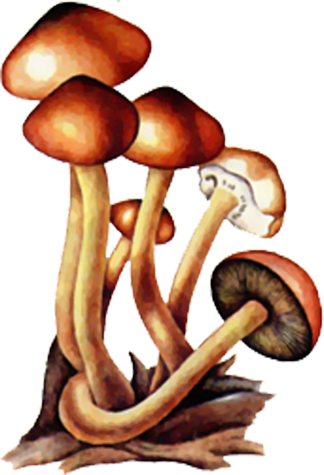 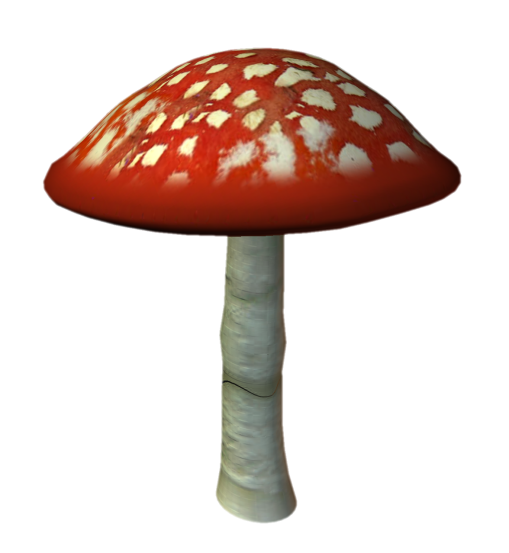 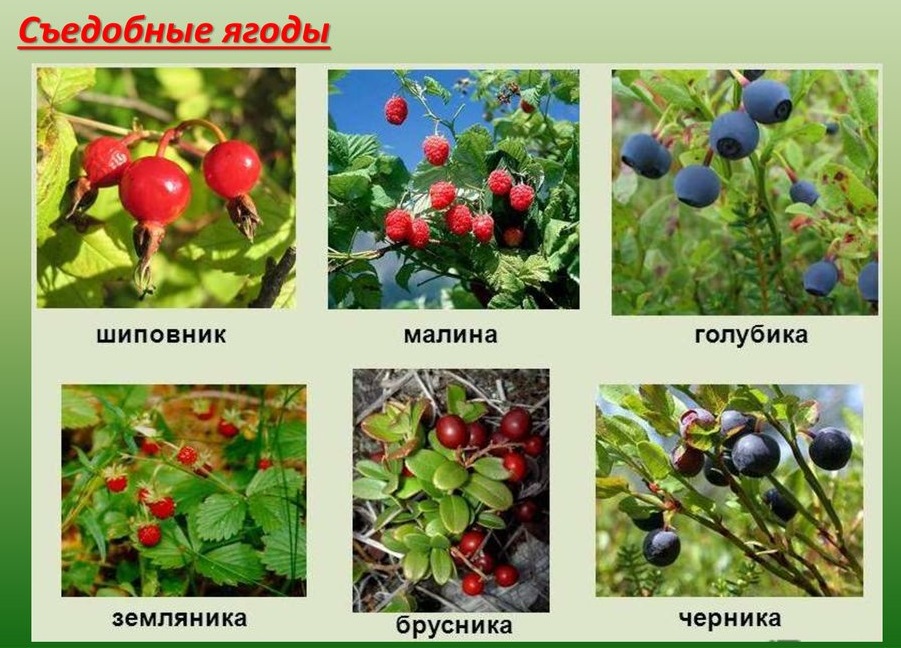 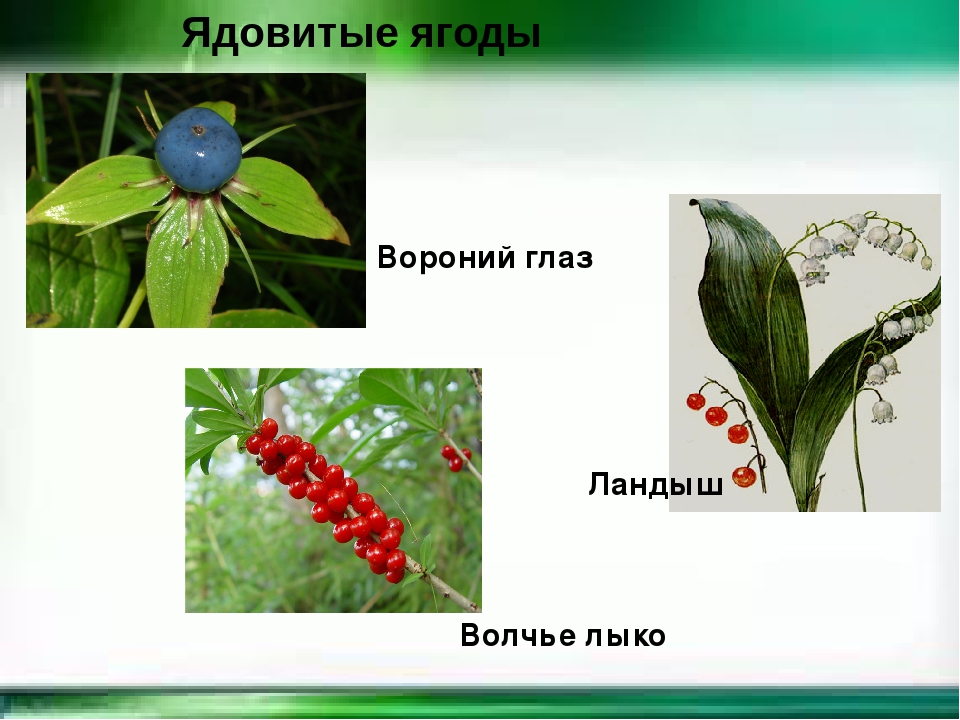 Четвертый лишний
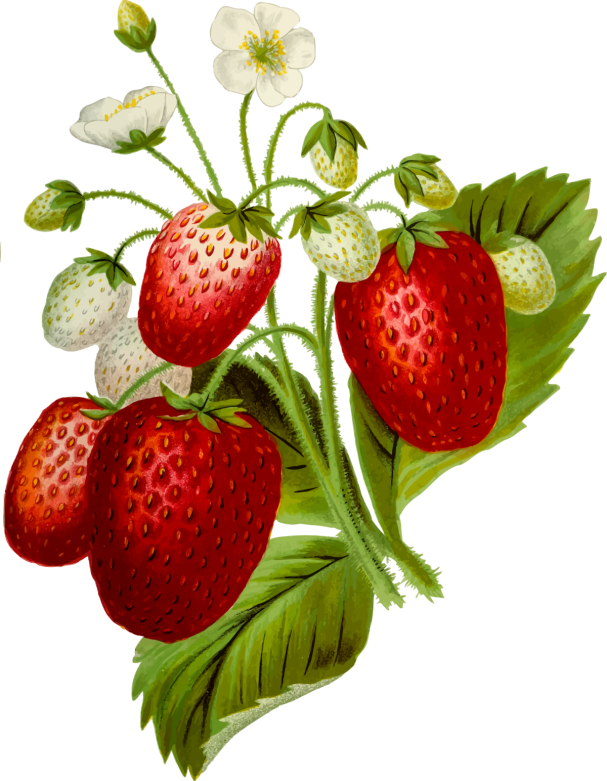 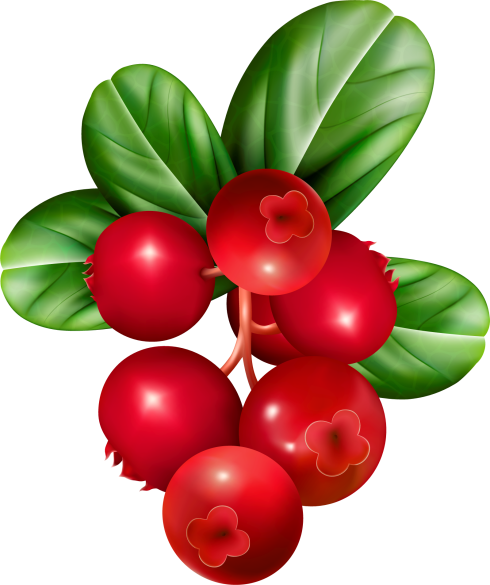 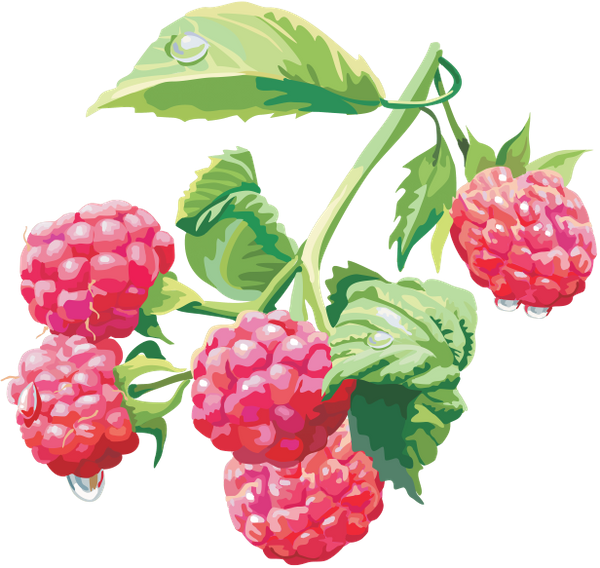 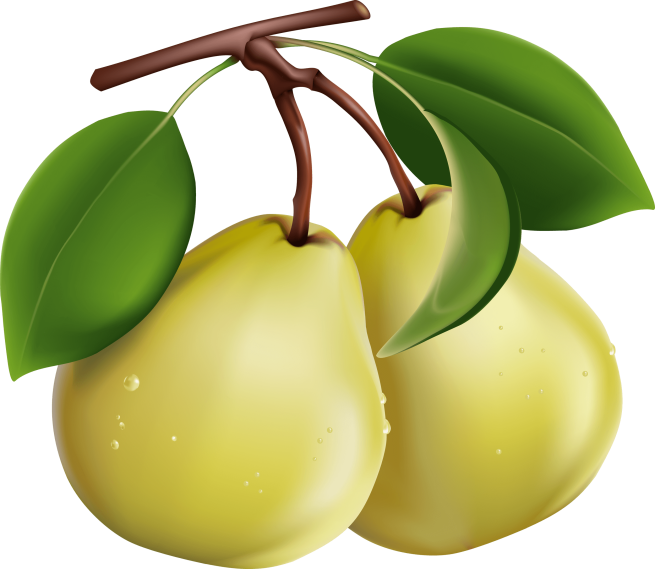 Какое варенье?
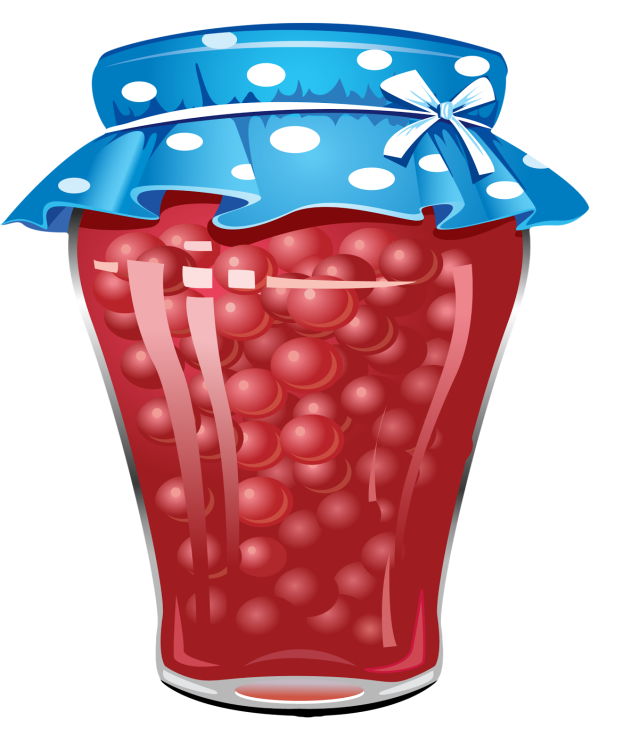 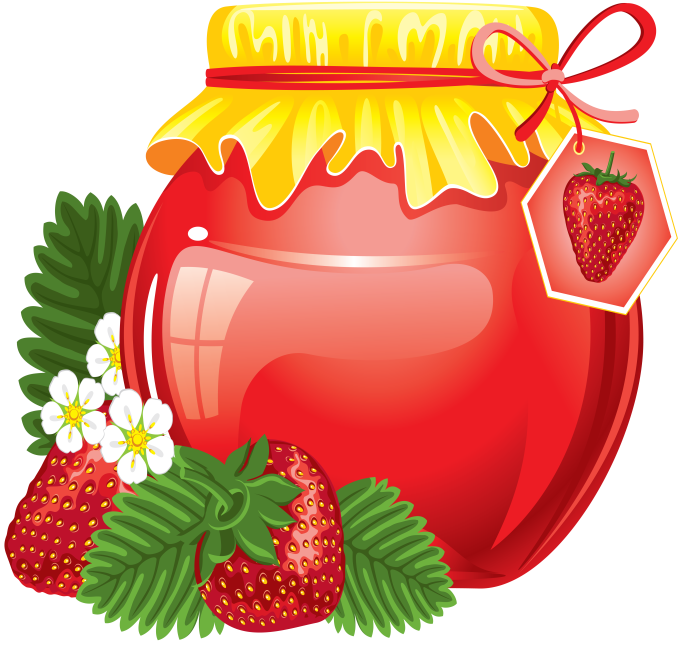 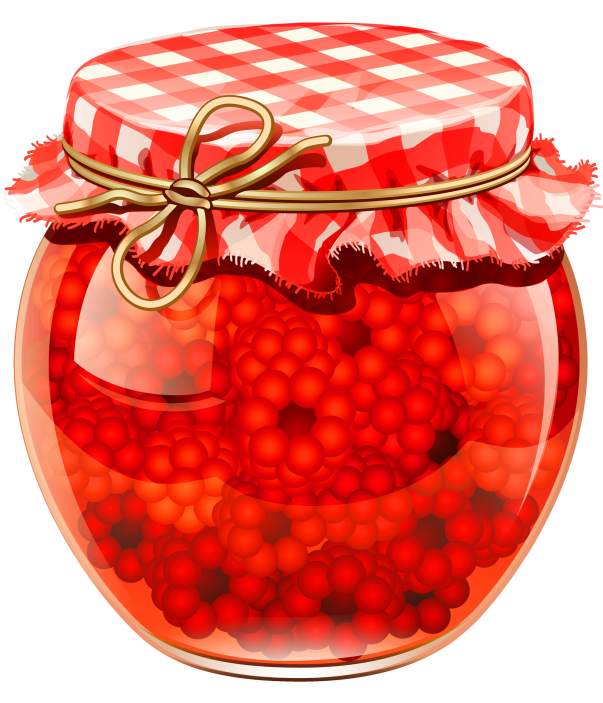 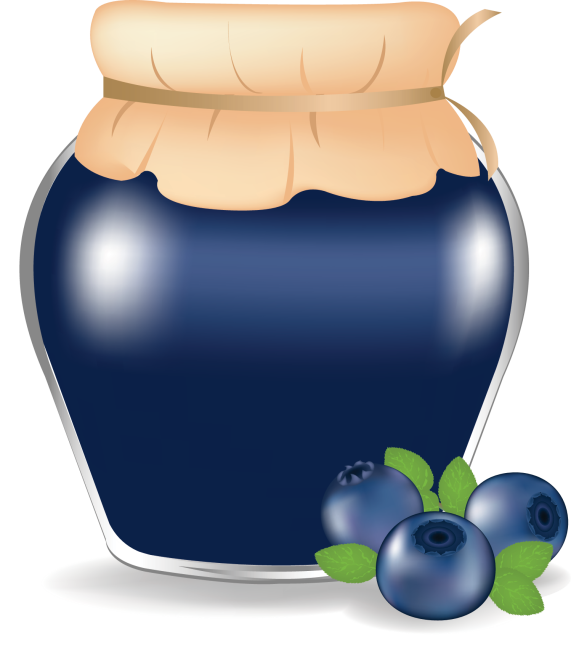 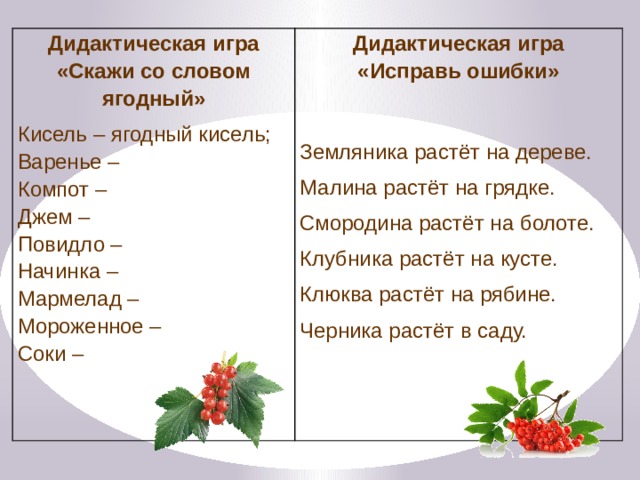 Что приготовить из грибов?
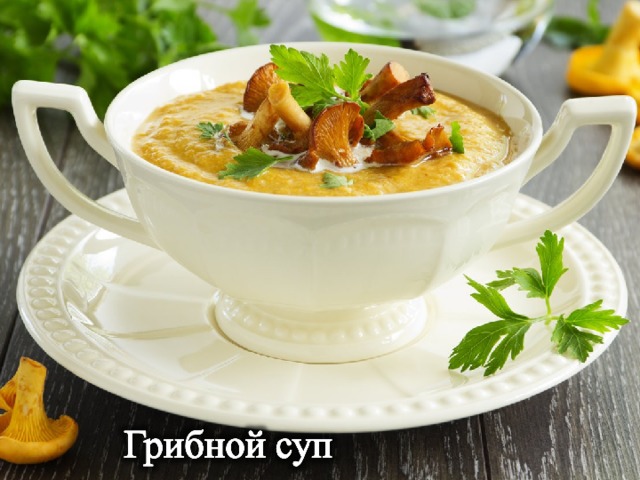 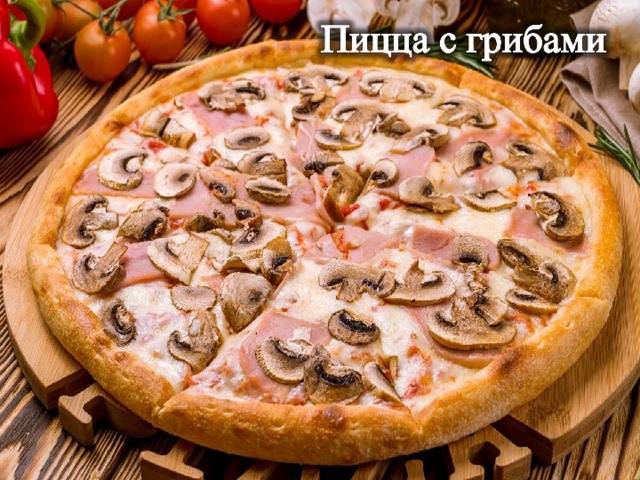 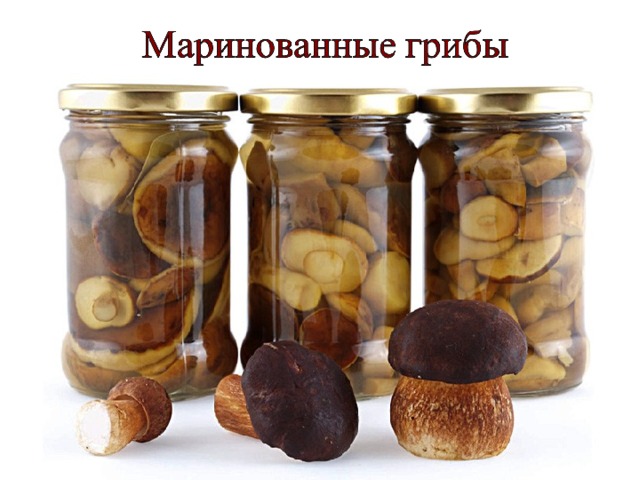 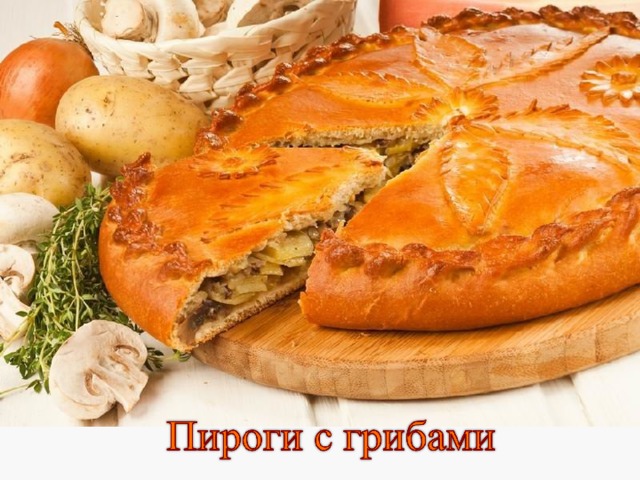 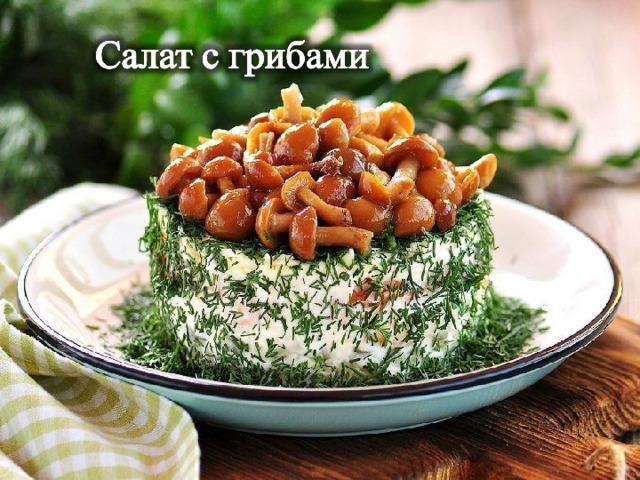 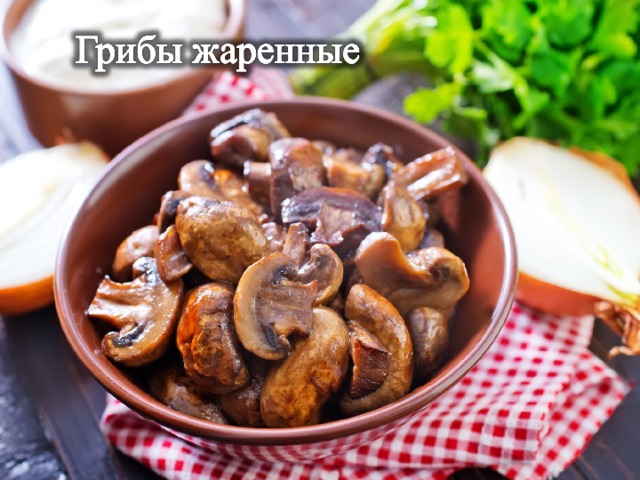 Что приготовить из ягод?
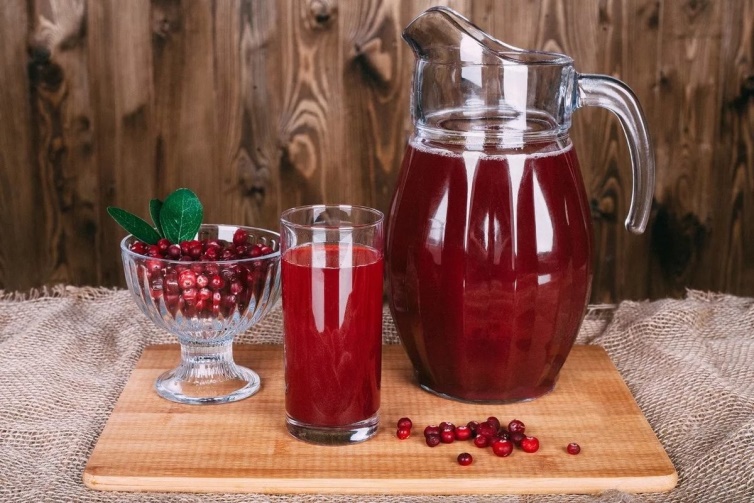 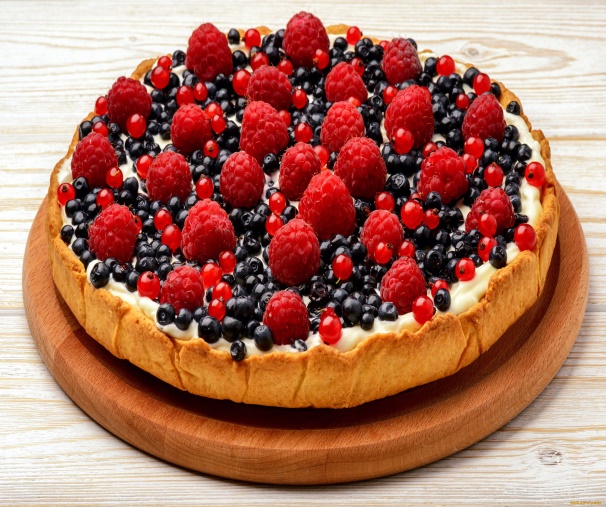 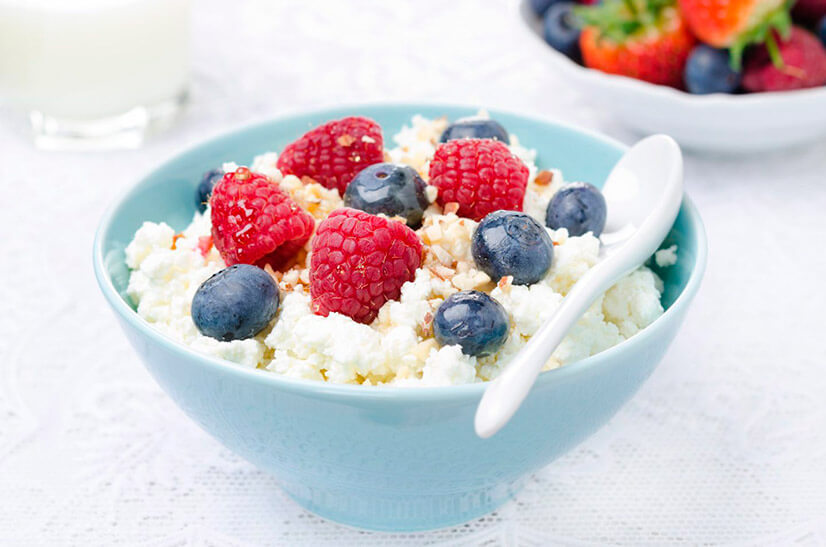 морс
в свежем виде
пироги
джем
варенье
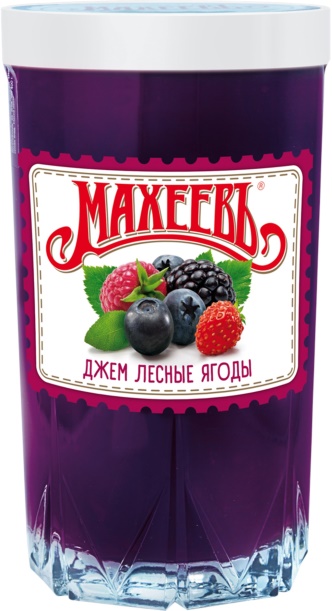 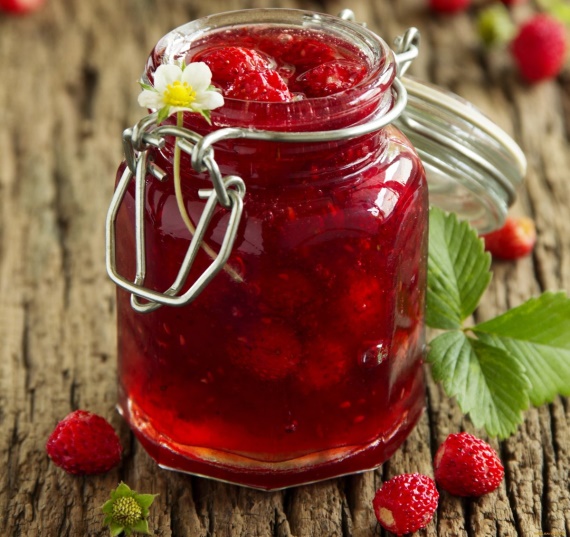 компот
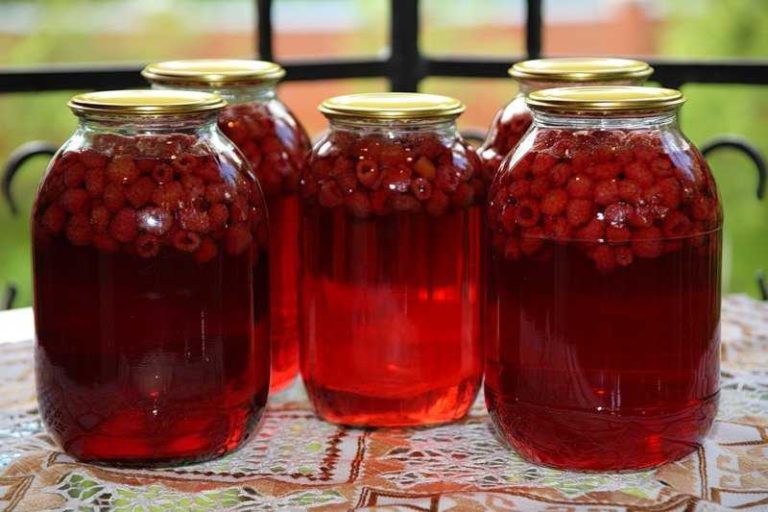 СПАСИБО ЗА ВНИМАНИЕ!!!
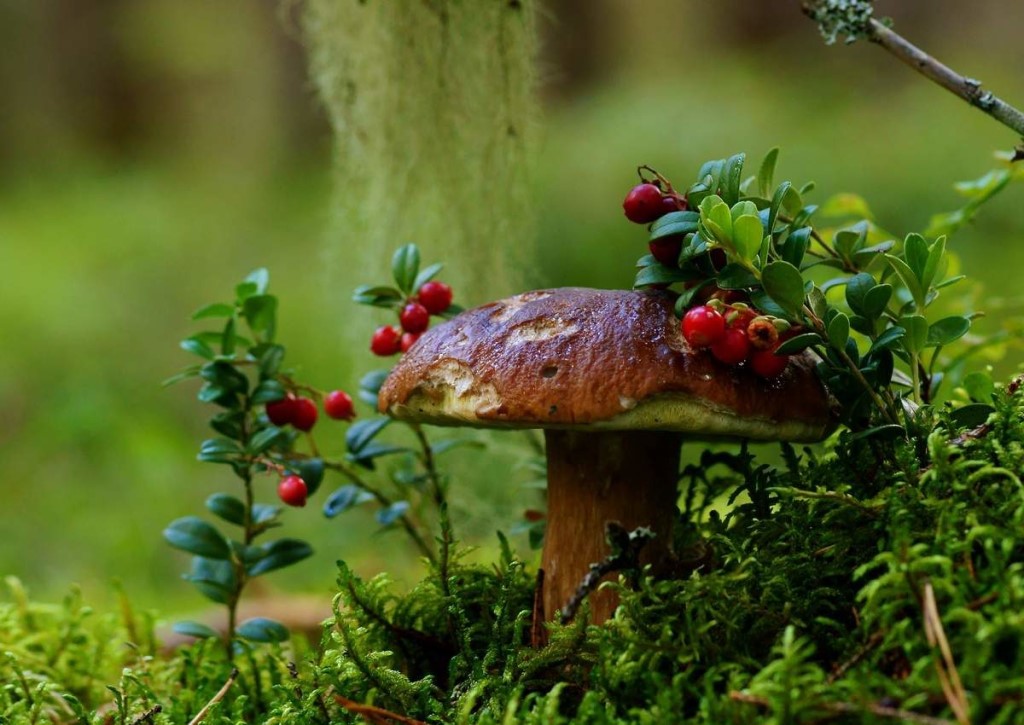